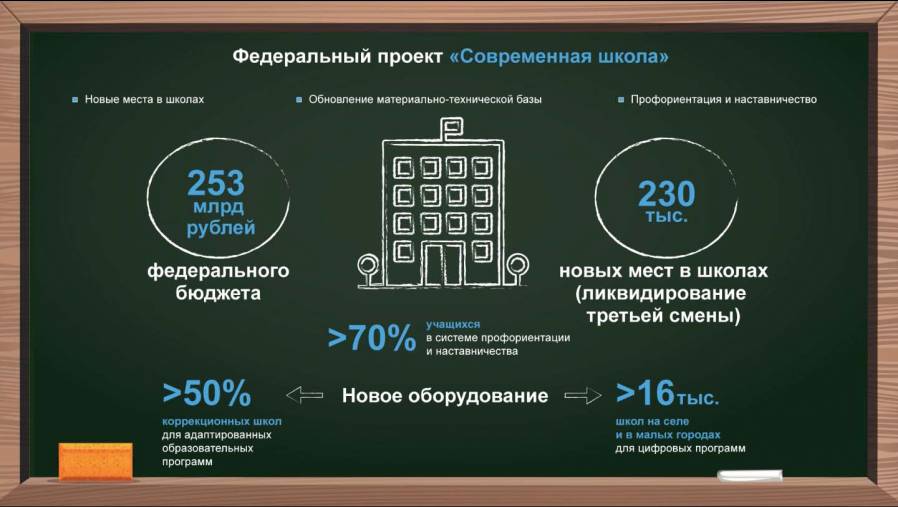 Федеральный проект«Современная школа»
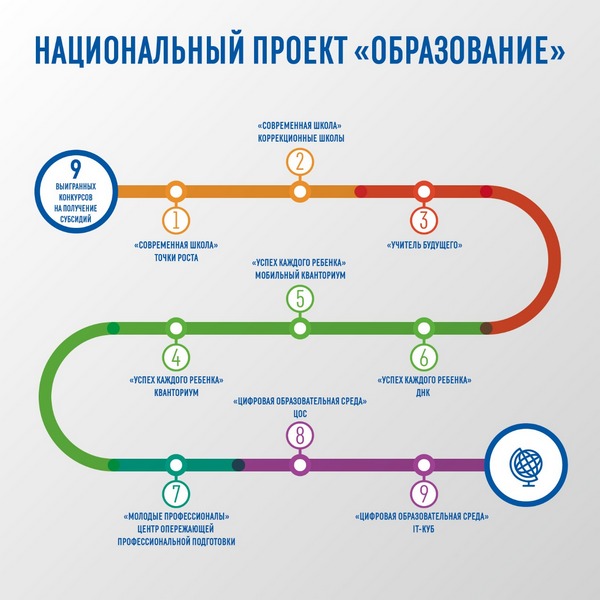 Цель федерального проекта «Современная школа»
Внедрение к 2024 во всех образовательных организациях на уровнях основного общего и среднего общего образования новых методов обучения и воспитания, образовательных технологий, обеспечивающих освоение обучающимися базовых навыков и умений, повышение их мотивации к обучению и вовлеченности в образовательный процесс, также обновление содержания и совершенствование методов обучения предметной области «Технология»
Новый взгляд на образование
Навыки XXI века

Базовые навыки         Компетенции        Личностные качества
Как учащиеся применяют      Как учащиеся решают       Как учащиеся справляются
            базовые навыки                 более сложные          с изменениями окружающей
при решении повседневных            задачи                                              среды
                      задач
Навыки чтения и письма
Математическая грамотность
Естественнонаучная грамотность
ИКТ-компетентность
Финансовая грамотность
Культурная и гражданская грамотность
7. Критическое мышление, решение задач
8. Креативность
9. Умение общаться
10.Умение работать в команде
11. Любознательность
12. Инициативность
13. Настойчивость
14. Способность адаптироваться
15. Лидерские качества
16. Социальная и культурная грамотность
Поставленные задачи
Изучать предметную область «Технология» на базе  организаций, имеющих высокооснащенные  ученико-места, в т.ч детских технопарков «Кванториум»
Осуществлять образовательную деятельность по адаптированным общеобразовательным программам
Реализовать  программы цифрового и гуманитарного профилей
Используя методологию наставничества обучающихся ОО, внедрять различные формы сопровождения и наставничества
Сформировать целевую модель функционирования психологических служб в   ОО
Оценивать качество общего образования  на основе практики международных исследований качества подготовки обучающихся
Поставленные задачи
Обновлять образовательные программы  в условиях вовлечения общественно-деловых объединений
Обновлять материально-техническую  базу ОО
Обновлять и внедрять ФГОС (в части формирования базовых знаний, умений и навыков, «гибких компетенций»)
Ликвидировать третью смену в обучении
Внедрить  обновленные примерные основные образовательные программы, разработанные в рамках федерального проекта (до 31.12. 2022 г.)
Реализовать программы НО,  ОО, СО  образования  в сетевой форме
Построить и ввести в эксплуатацию  новые  здания школ
Поставленные задачи
Обновление  методик,  методов обучения и образовательных технологий по образовательным программам основного общего и среднего общего образования
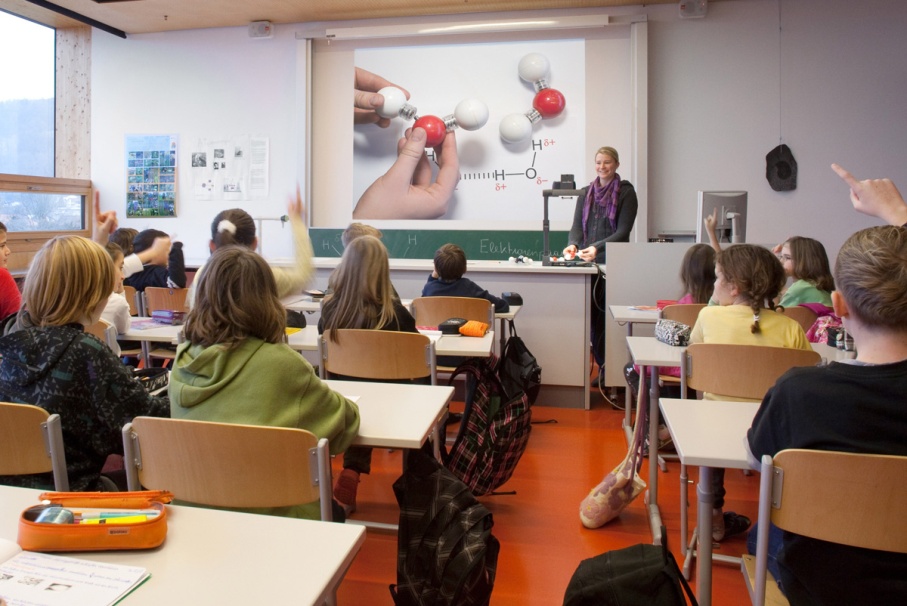 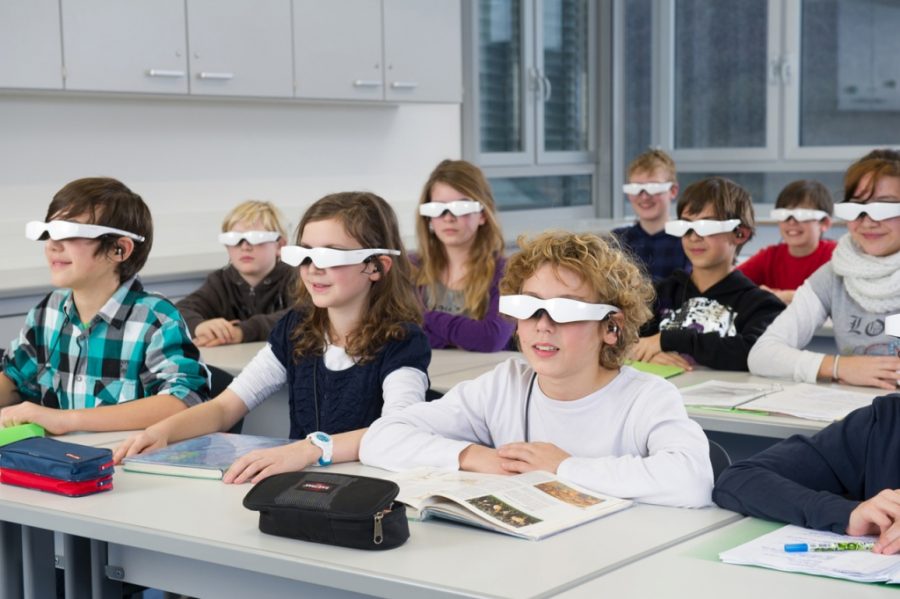 Размышляем над этим!!!
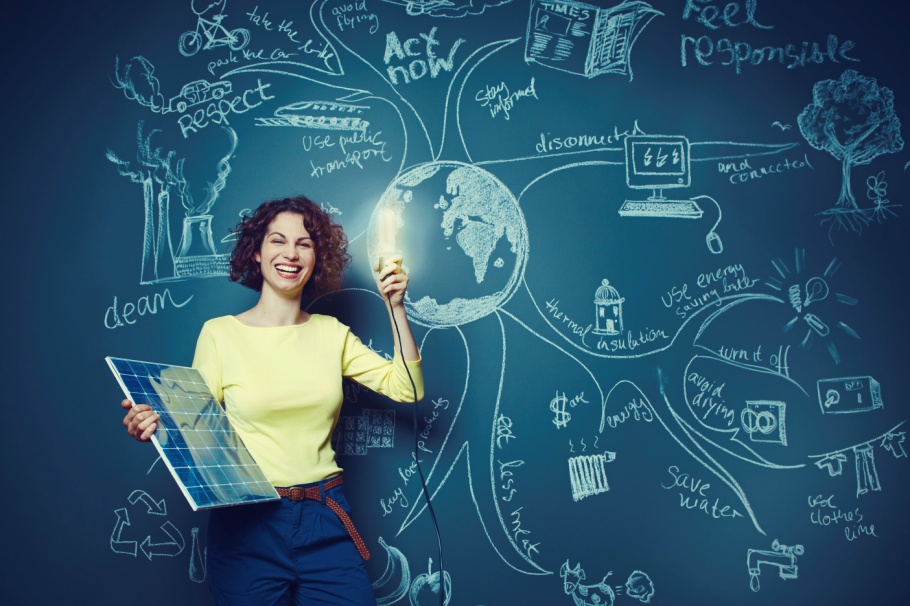 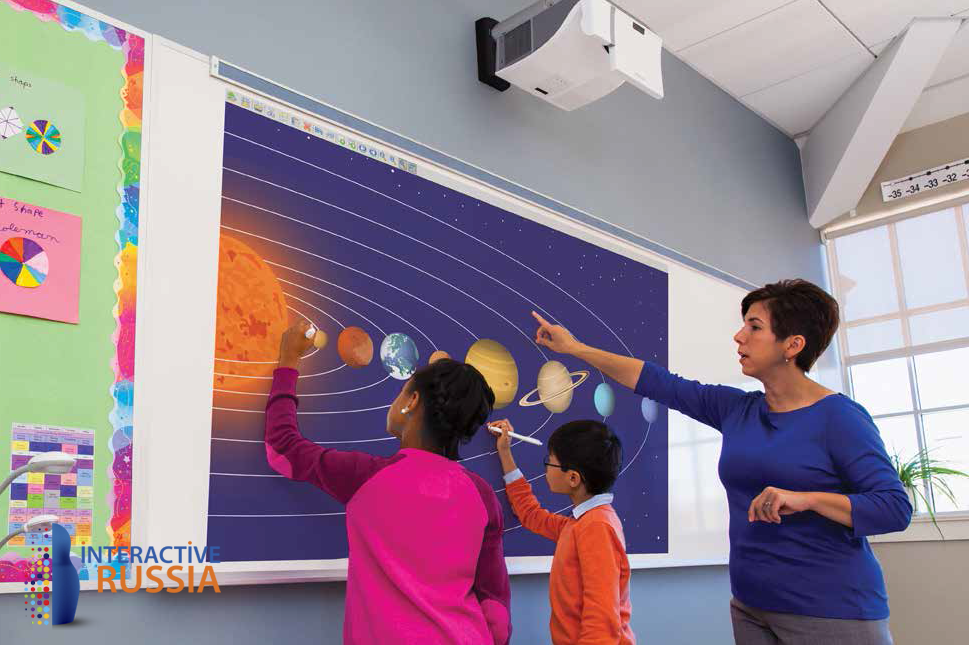